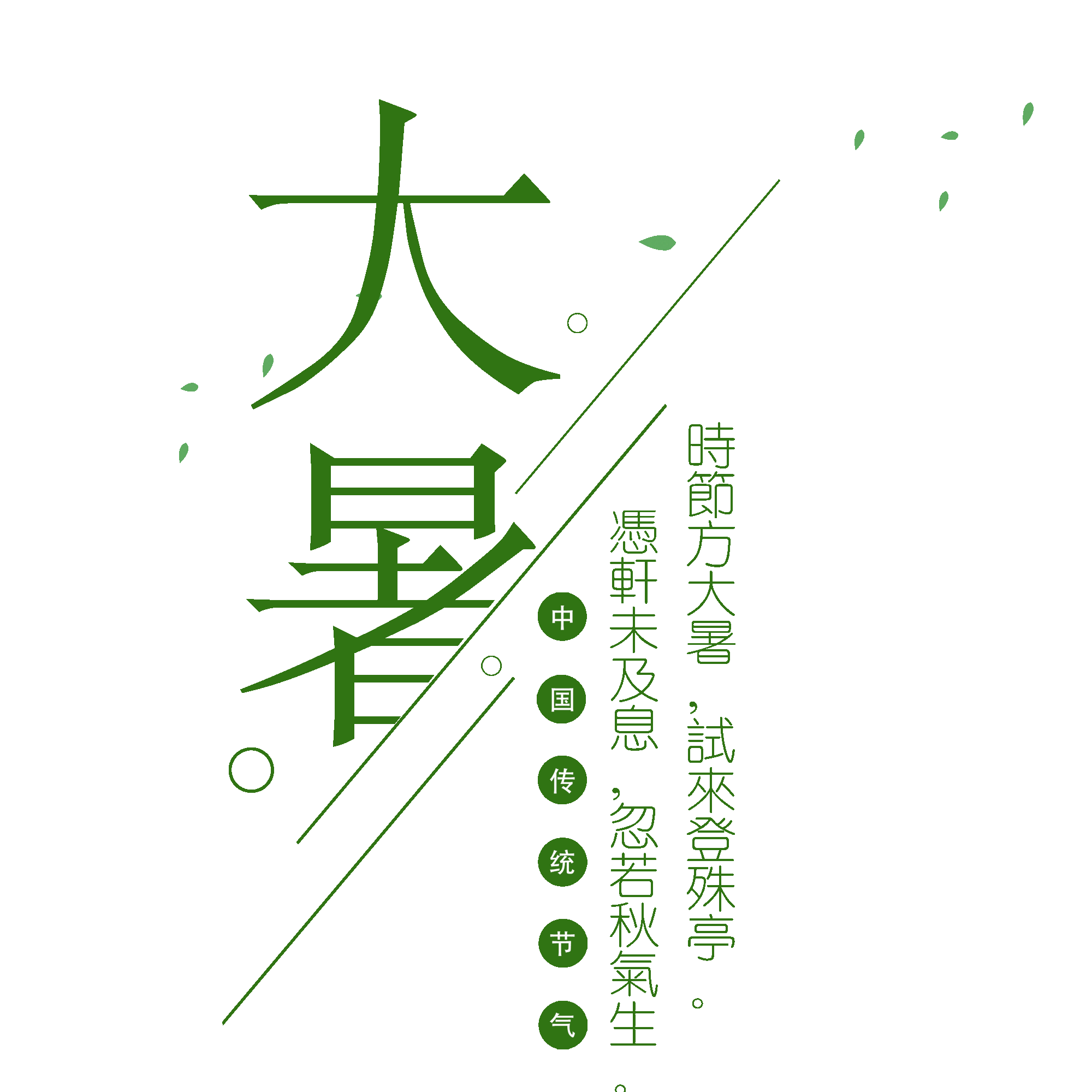 目录
节气习俗
节气诗歌
节气来源
节气传说
节气来源
第一部分
The user can demonstrate on a projector or computer, or print the presentation and make it into a film to be used in a wider field
节气来源
点击此处更换文本
点击此处更换文本
点击此处更换文本 点击此处更换文本 点击此处更换文本 点击此处更换文本 
点击此处更换文本 点击此处更换文本 
点击此处更换文本 点击此处更换文本 
点击此处更换文本 点击此处更换文本 
点击此处更换文本 点击此处更换文本
点击此处更换文本
点击此处更换文本
点击此处更换文本
节气来源
点击此处更换文本 点击此处更换文本 点击此处更换文本 点击此处更换文本
点击此处更换文本 点击此处更换文本 点击此处更换文本 点击此处更换文本
点击此处更换文本 点击此处更换文本 点击此处更换文本 点击此处更换文本
添加标题
点击此处添加文字内容
添加标题
点击此处添加文字内容
添加标题
点击此处添加文字内容
节气来源
标题 1
点击此处更换文本 点击此处更换文本 点击此处更换文本
标题 2
点击此处更换文本 点击此处更换文本 点击此处更换文本
添加
标题
添加
标题
添加
标题
添加
标题
标题 3
点击此处更换文本 点击此处更换文本 点击此处更换文本
标题 4
点击此处更换文本 点击此处更换文本 点击此处更换文本
节气来源
点击此处更换文本 
点击此处更换文本 点击此处更换文本 点击此处更换文本 点击此处更换文本 
点击此处更换文本 点击此处更换文本
点击此处更换文本 点击此处更换文本 点击此处更换文本 点击此处更换文本 点击此处更换文本 点击此处更换文本 点击此处更换文本 点击此处更换文本 点击此处更换文本 点击此处更换文本 
点击此处更换文本 点击此处更换文本
Top Down
Nullam eu tempor purus. Nunc a leo magna, sit amet consequat risus. Nunc a leo magna. Nullam eu tempor purus. Nunc a leo magna, sit amet consequat risus.
Bottom Line
Nullam eu tempor purus. Nunc a leo magna, sit amet consequat risus. Nunc a leo magna. Nullam eu tempor purus. Nunc a leo magna, sit amet consequat risus.
点击此处更换文本 点击此处更换文本 点击此处更换文本
点击此处更换文本 点击此处更换文本 点击此处更换文本
点击此处更换文本 点击此处更换文本 点击此处更换文本
点击此处更换文本 点击此处更换文本 点击此处更换文本
节气传说
第二部分
The user can demonstrate on a projector or computer, or print the presentation and make it into a film to be used in a wider field
节气传说
点击此处更换文本 点击此处更换文本 点击此处更换文本
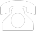 单击此处添加标题
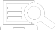 单击此处添加标题
点击此处更换文本 点击此处更换文本 点击此处更换文本
点击此处更换文本 点击此处更换文本 点击此处更换文本
点击此处更换文本 点击此处更换文本 点击此处更换文本
点击此处更换文本 点击此处更换文本 点击此处更换文本
单击此处添加标题
单击此处添加标题
点击此处更换文本 点击此处更换文本 点击此处更换文本
点击此处更换文本 点击此处更换文本 点击此处更换文本
点击此处更换文本 点击此处更换文本 点击此处更换文本
节气传说
添加标题
添加标题
单击此处添加文本单击此处添加文本单击此处添加文本单击此处添加文本单击此处添加文本单击此处添加文本
01
添加标题
03
02
单击此处添加文本单击此处添加文本单击此处添加文本单击此处添加文本单击此处添加文本单击此处添加文本
添加标题
添加标题
添加标题
单击此处添加文本单击此处添加文本单击此处添加文本单击此处添加文本单击此处添加文本单击此处添加文本
节气传说
03
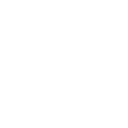 03  内容说明
内容说明内容说明内容说明内容说明
内容说明内容说明内容说明内容说明
内容说明
02
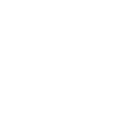 内容说明
01
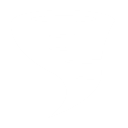 02  内容说明
内容说明内容说明内容说明内容说明
内容说明内容说明内容说明内容说明
01  内容说明
内容说明
内容说明内容说明内容说明内容说明
内容说明内容说明内容说明内容说明
节气传说
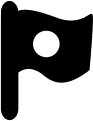 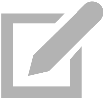 单击此处添加文本单击此处添加文本单击此处添加文本单击此处添加文本单击此处添加文本单击此处添加文本单击此处添加文本单击此处添加文本单击此处添加文本单击此处添加文本单击此处添加文本单击此处添加文本
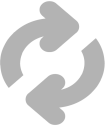 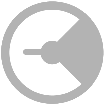 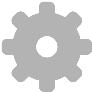 添加标题
添加标题
添加标题
添加标题
节气习俗
第三部分
The user can demonstrate on a projector or computer, or print the presentation and make it into a film to be used in a wider field
节气习俗
点击此处更换文本 点击此处更换文本 点击此处点击此处更换文本 点击此处更换
01
02
点击此处更换文本 点击此处更换文本 点击此处点击此处更换文本 点击此处更换
03
04
点击此处更换文本 点击此处更换文本 点击此处点击此处更换文本 点击此处更换
点击此处更换文本 点击此处更换文本 点击此处点击此处更换文本 点击此处更换
输入相关标题
输入相关标题
输入相关标题
这里输入简单的文字概述这里输入简单文字概述简单的文字概述这里输入简单的文字概述这里输入简单
这里输入简单的文字概述这里输入简单文字概述简单的文字概述这里输入简单的文字概述这里输入简单
这里输入简单的文字概述这里输入简单文字概述简单的文字概述这里输入简单的文字概述这里输入简单
节气习俗
55
70
85
40
60
80
节气习俗
01
02
03
04
05
加入你的标题
加入你的标题
加入你的标题
加入你的标题
加入你的标题
点击此处更换文本 
点击此处更换文本
点击此处更换文本 
点击此处更换文本
点击此处更换文本 
点击此处更换文本
点击此处更换文本 
点击此处更换文本
点击此处更换文本 
点击此处更换文本
节气习俗
在此框中选择粘贴，并选择只保留文字。您的内容打在这里，或者通过复制您的文本后
在此框中选择粘贴，并选择只保留文字。您的内容打在这里，或者通过复制您的文本后
在此框中选择粘贴，并选择只保留文字。您的内容打在这里，或者通过复制您的文本后
在此框中选择粘贴，并选择只保留文字。您的内容打在这里，或者通过复制您的文本后
节气诗歌
第四部分
The user can demonstrate on a projector or computer, or print the presentation and make it into a film to be used in a wider field
节气诗歌
点击此处更换文本 点击此处更换文本 点击此处更换文本5
点击此处更换文本 点击此处更换文本 点击此处更换文本5
点击此处更换文本 点击此处更换文本 点击此处更换文本5
点击此处更换文本 点击此处更换文本 点击此处更换文本5
ESSENTIAL
ESSENTIAL
ESSENTIAL
ESSENTIAL
点击此处更换文本 点击此处更换文本 点击此处更换文本5点击此处更换文本 点击此处更换文本 点击此处更换文本5点击此处更换文本 点击此处
节气诗歌
加入标题描述

点击此处更换文本 点击此处更换文本 点击此处更换文本 点击此处更换文本 点击此处更换文本 点击此处更换文本 点击此处更换文本 点击此处更换文本 点击此处更换文本 点击此处更换文本 点击此处更换文本 点击此处更换文本
点击此处更换文本 点击此处更换文本 点击此处更换文本
1
点击此处更换文本 点击此处更换文本 点击此处更换文本
2
点击此处更换文本 点击此处更换文本 点击此处更换文本
3
节气诗歌
标题
标题
标题
点击此处更换文本 点击此处更换文本 点击此处更换文本
点击此处更换文本 点击此处更换文本 点击此处更换文本
点击此处更换文本 点击此处更换文本 点击此处更换文本
节气诗歌
单击编辑标题
单击编辑标题
单击编辑标题
点击此处更换文本 点击此处更换文本 点击此处更换文本
点击此处更换文本 点击此处更换文本 点击此处更换文本
点击此处更换文本 点击此处更换文本 点击此处更换文本
NO.1
NO.2
NO.3
NO.4
NO.5
单击编辑标题
单击编辑标题
点击此处更换文本 点击此处更换文本 点击此处更换文本
点击此处更换文本 点击此处更换文本 点击此处更换文本
节气诗歌
单击此处添加文本
单击此处添加文本
单击此处添加文本
单击此处添加文本
单击此处添加文本
单击此处添加文本
单击此处添加文本
单击此处添加文本
单击此处添加文本
单击此处添加文本
单击此处添加文本
单击此处添加文本
单击此处添加文本
单击此处添加文本
单击此处添加文本
单击此处添加文本
感谢您的观看